Perguntas mais frequentes
Como devo acompanhar minha disciplina on-line? 
Como é composta minha nota na disciplina on-line? 
Quando e onde realizarei minhas avaliações presenciais? 
Terei um professor virtual? 
Se eu não concordar com a nota de uma das atividades on-line ou avaliações presenciais como devo proceder? 
E se eu tiver dúvidas/reclamações/problemas sobre a ofertada disciplina online quem poderá me auxiliar?
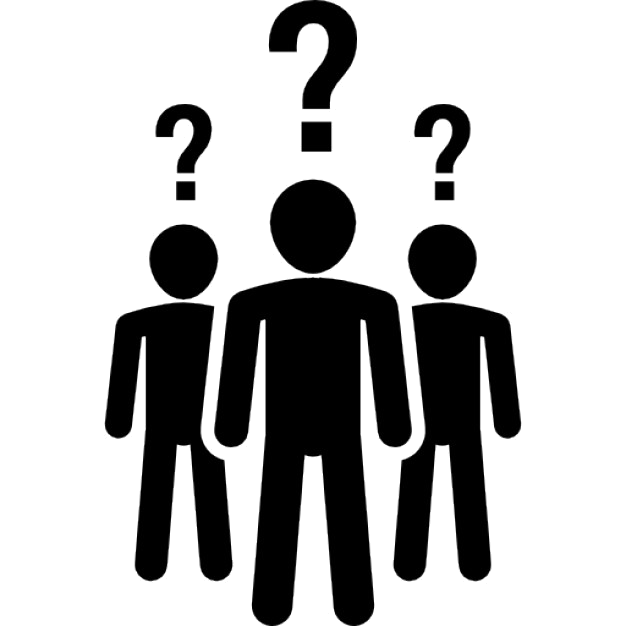 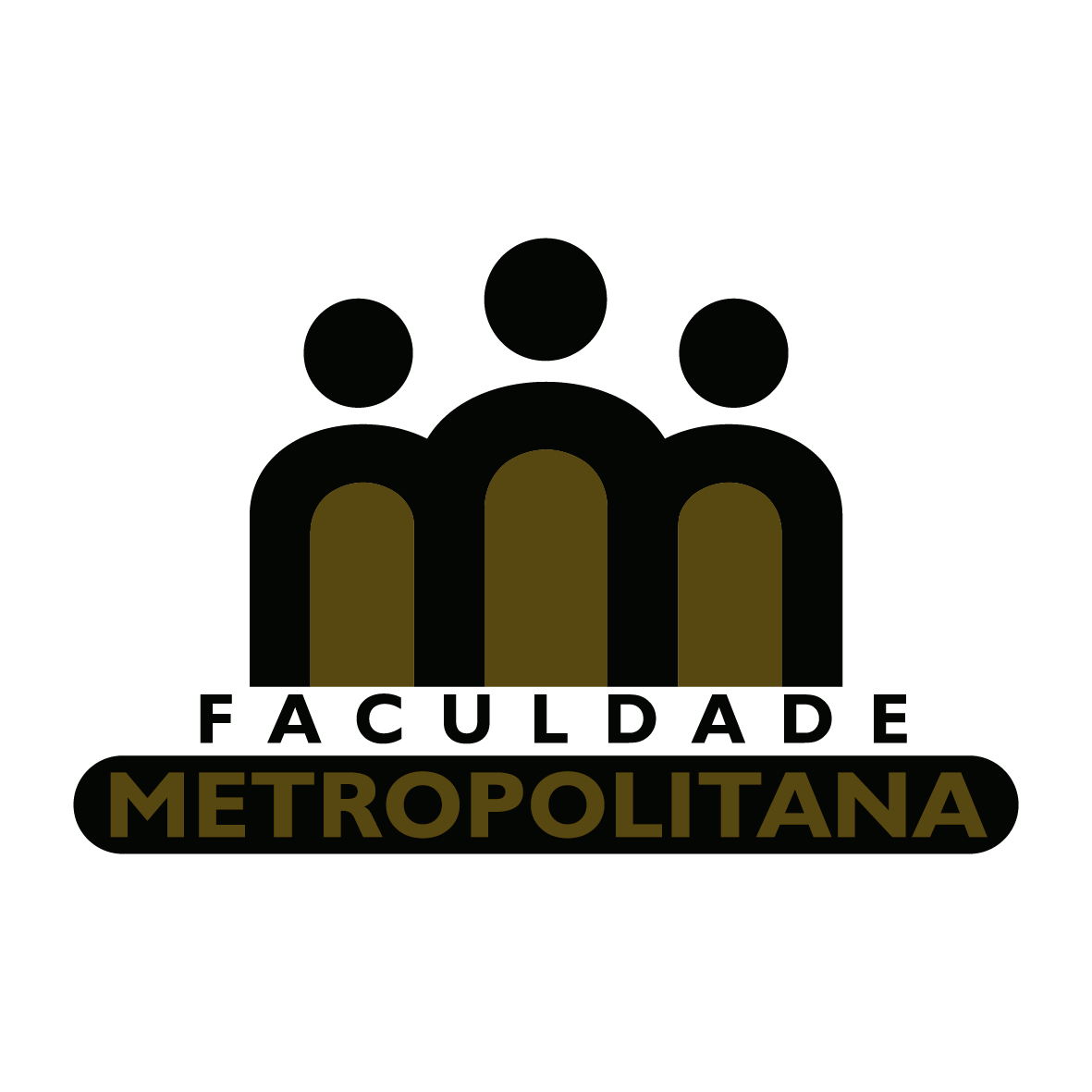 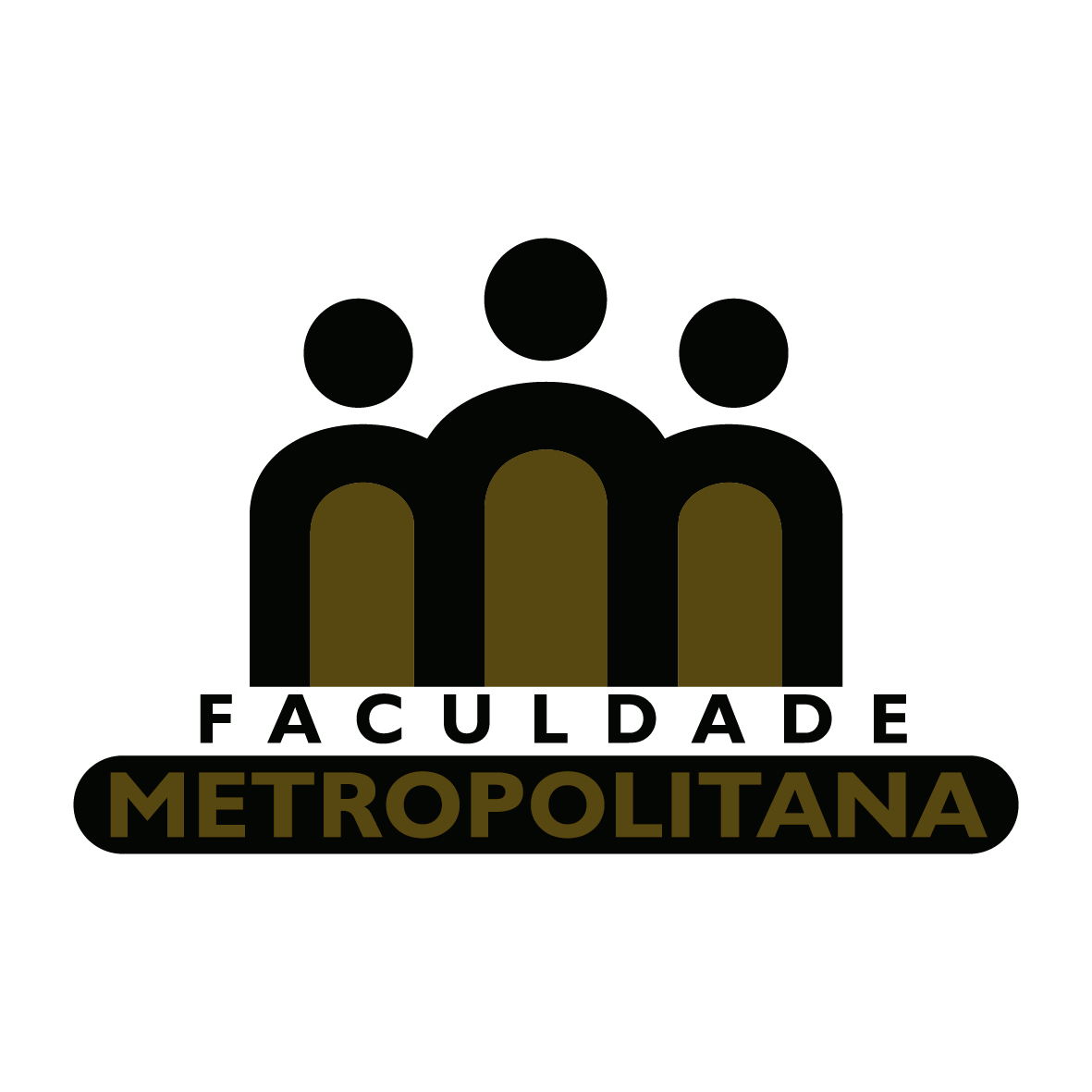 INÍCIO
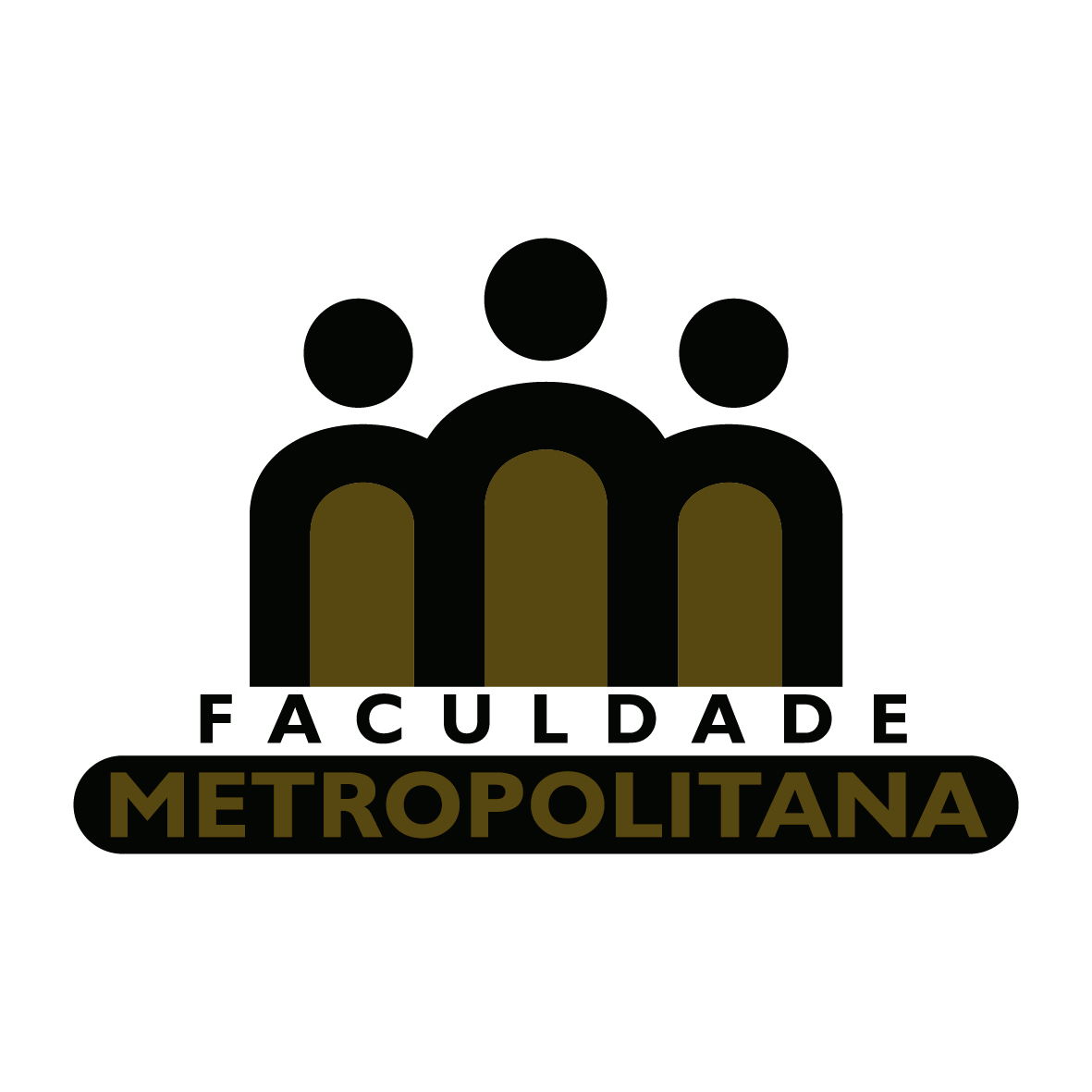 INÍCIO
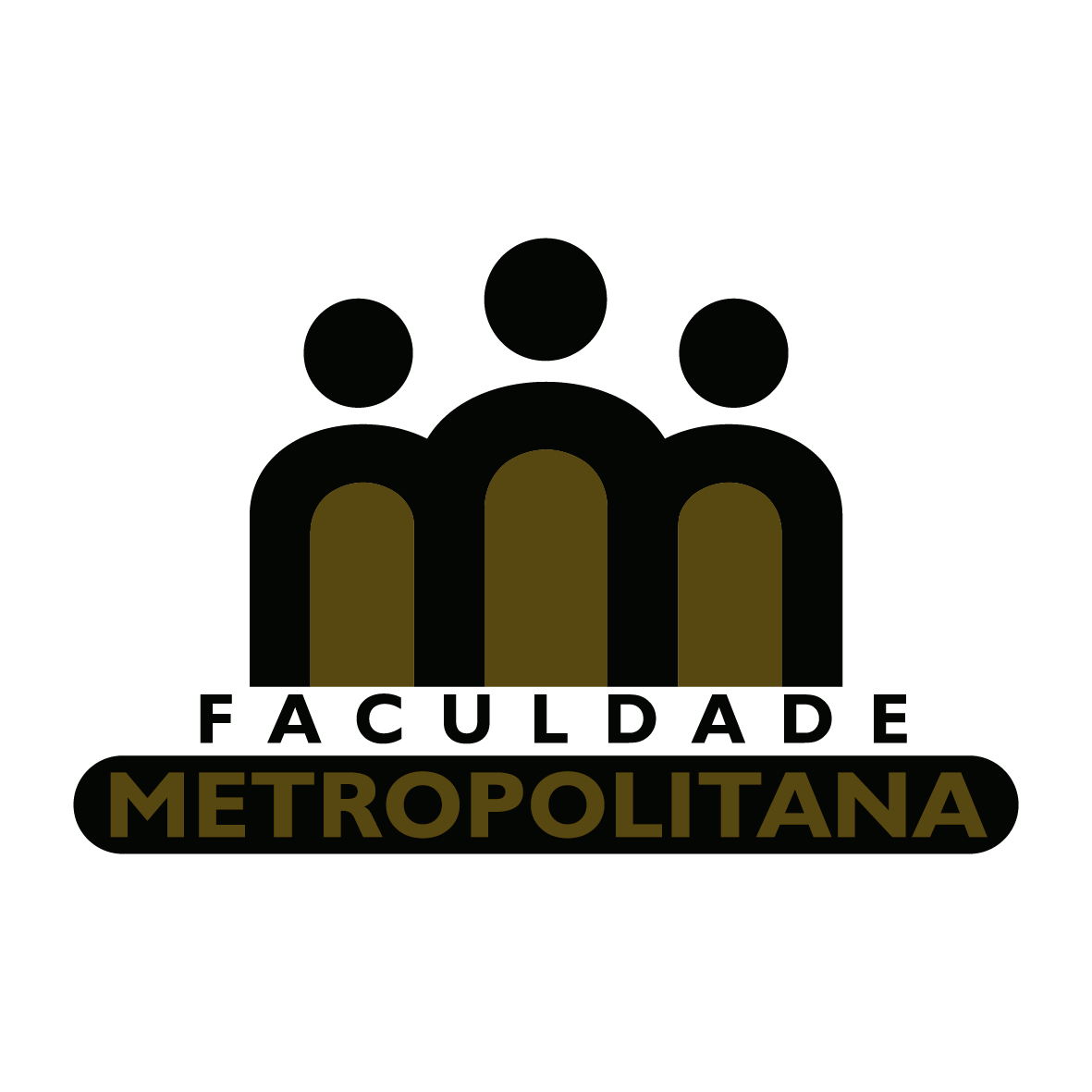 INÍCIO
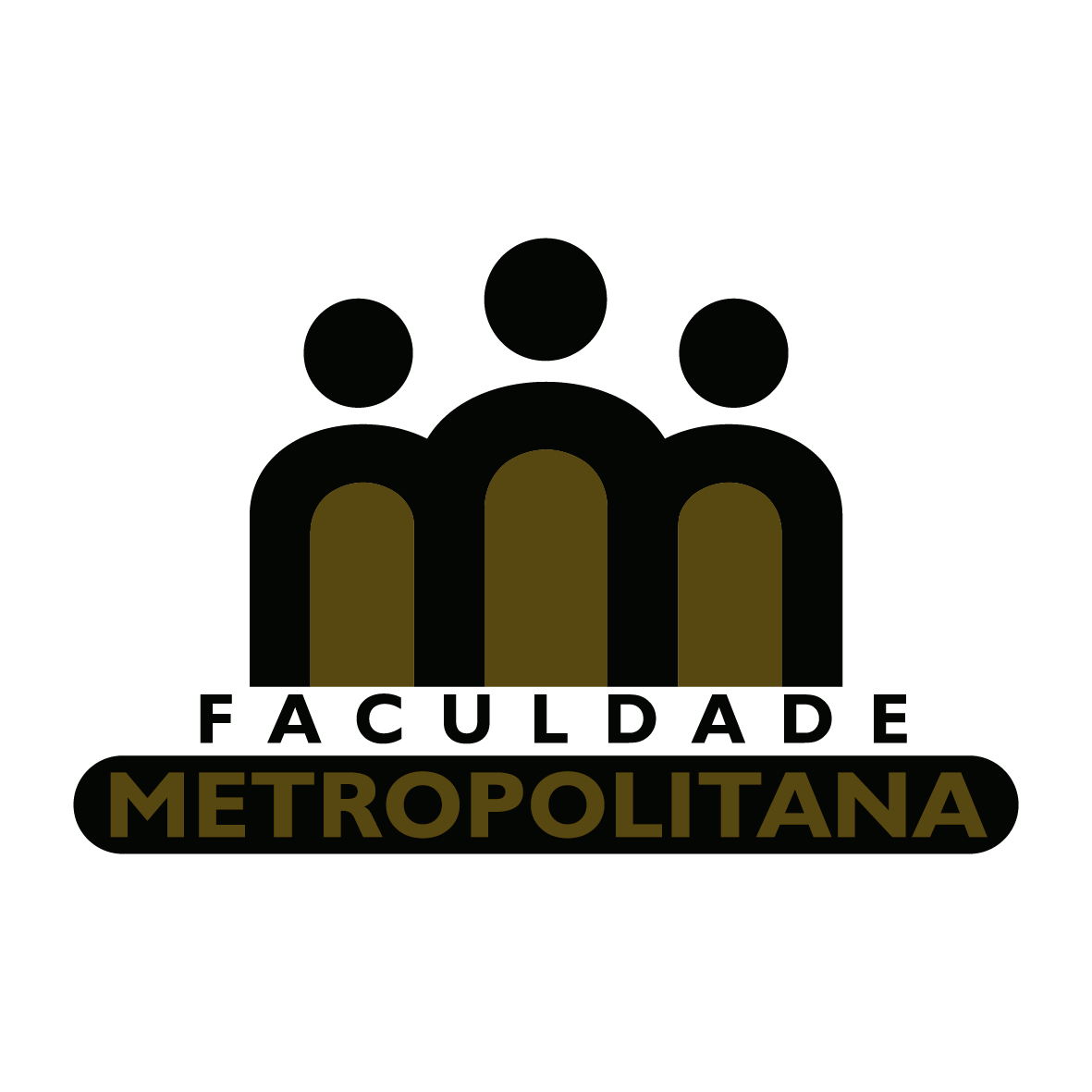 INÍCIO
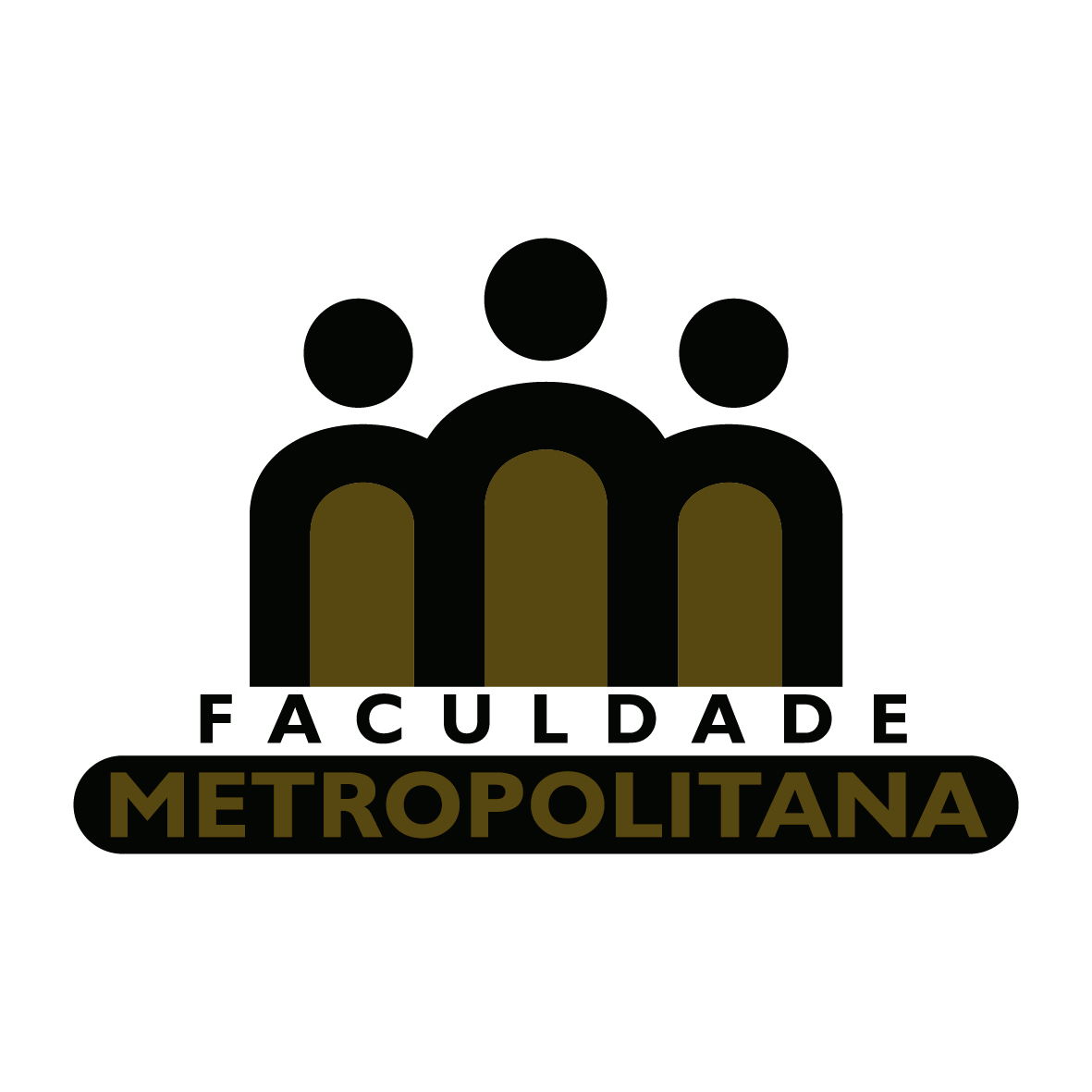 INÍCIO
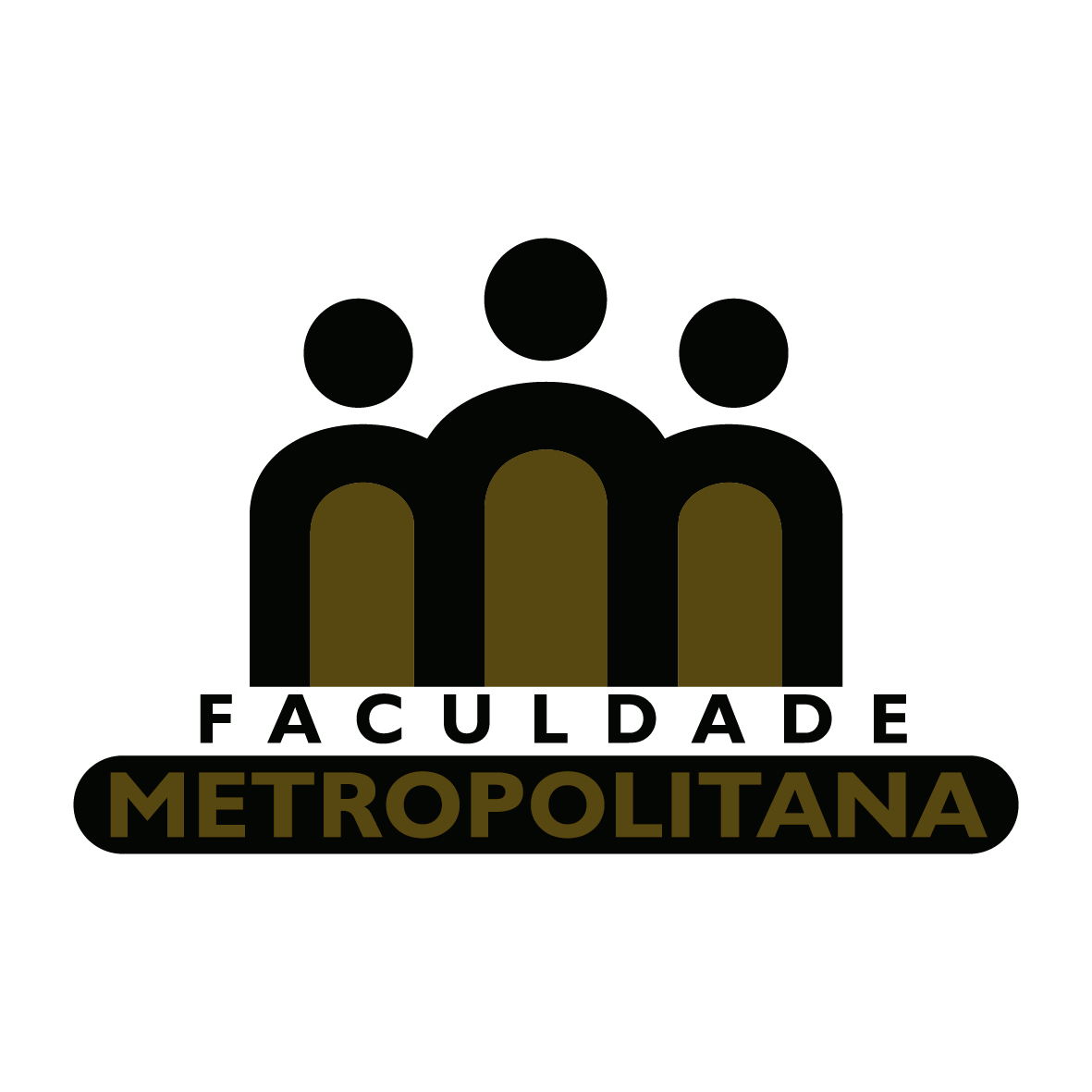 INÍCIO